Angles between planes and more difficult 3D problems
13H
Angles between planes
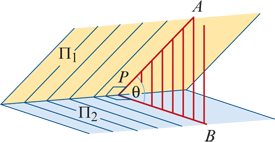 Consider any point P on the common line of two planes Π1 and Π2. If lines PA and PB are drawn at right angles to the common line so that PA is in Π1 and PB is in Π2, then ∠APB is the angle between planes Π1 and Π2.
Angles between planes
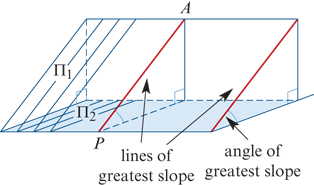 Note: If the plane Π2 is horizontal, then PA is called a line of greatest slope in the plane Π1.
Example 1
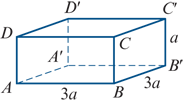 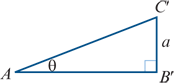 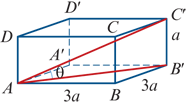 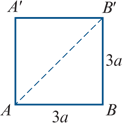 Example 1
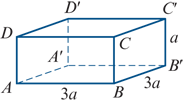 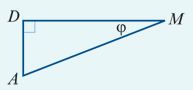 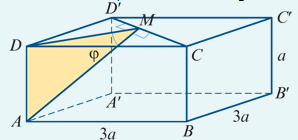 Example 2
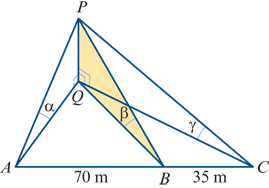 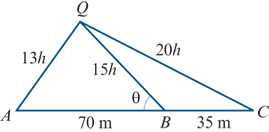 Example 3
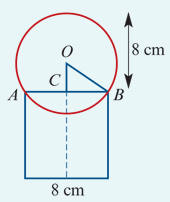 Example 4
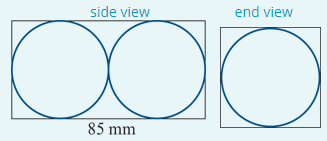